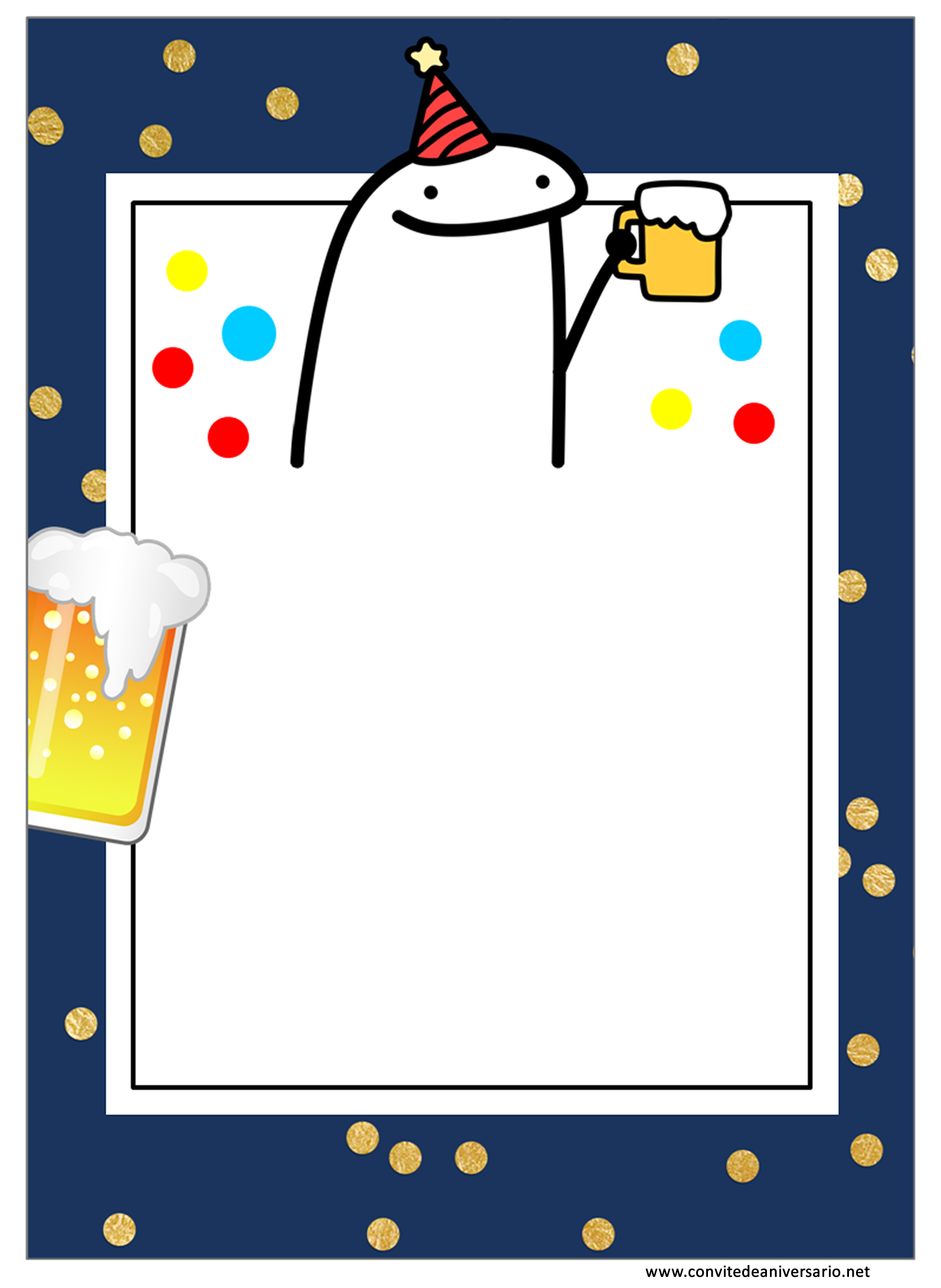 Vamos Comemorar!
Meus XX Anos
Nome
Editar com os dados da sua festa 
Dia xx xx xx , às  XXXX
xxxxxxxxxxxxxx
xxxxxxxxxxxxxxxxxxxxx
www.convitedeaniversario.net
www.convitedeaniversario.net